DVR30A9-可記錄車體資訊            之行車紀錄器
*此產品為專車專用以現有的30A9搭配CANBUS接收盒
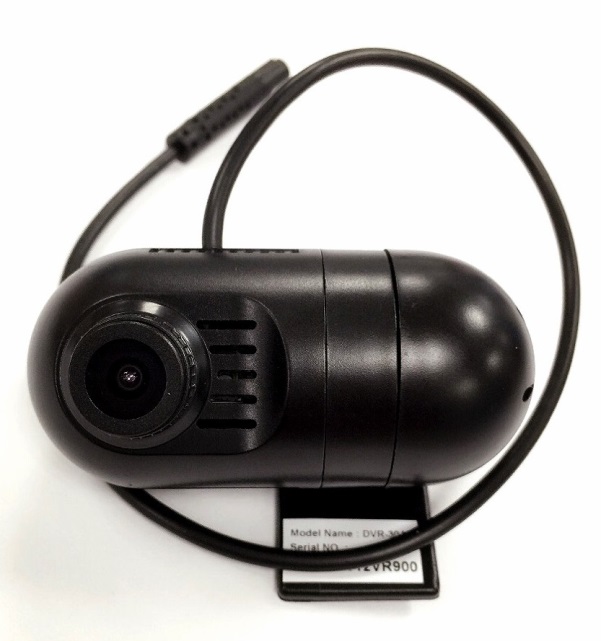 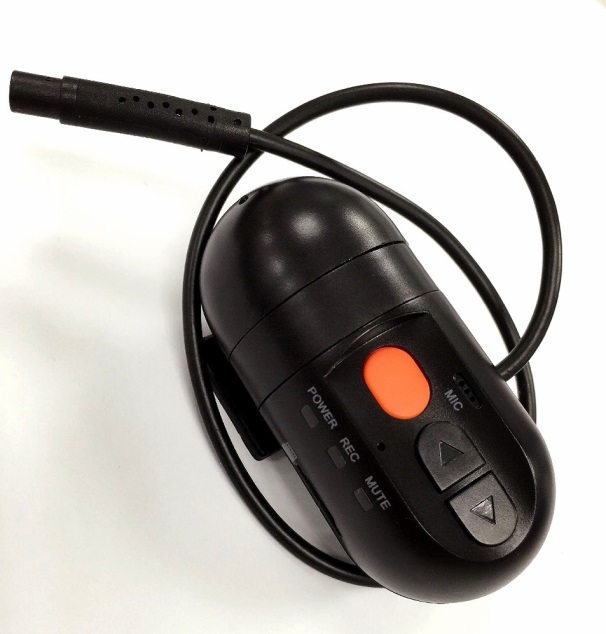 產品特點
產品規格
影像顯示
錄影時影像顯示畫面
播放時影像顯示畫面
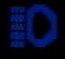 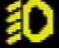 圖示資訊(錄影時)
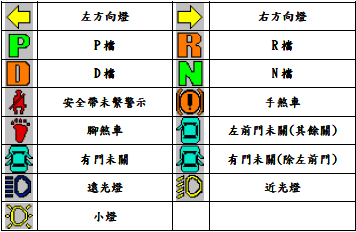 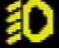 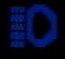 圖示資訊(播放畫面時)
車門開啟資訊
專利證書